Succinct Representation of Concurrent Trace Sets
Thorsten Tarrach

Joined work with: 
Ashutosh Gupta, Thomas A. Henzinger, Arjun Radhakrishna and Roopsha Samanta
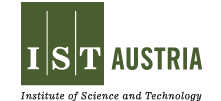 Problem setting
Input: Concurrent program with specification (assertions)
No assertion violated in preemption-free execution
Assertion is violated in concurrent execution

Output: Modified program where no assertion is ever violated
Add locks
Barriers
Wait-notifies
(Reorderings)
Synthesis loop
Input program
Program
Model checker
yes
correct
Synthesis
Output program
no
Faulty trace
Example: Programs and traces
Bad trace
Program
Bad execution
withdrawal = 1, deposit = 1
x=balance=0, deposited=0, withdrawn=0
W1: t1 := balance
t1 = 0
D1: t2 := balance
t2 = 0
W2: balance := t1 – withdrawal
balance = -1
W3: withdrawn := 1
widthdrawn = 1
D2: balance := t2 + deposit
balance = 1
D3: deposited := 1
deposited = 1
C1: assume(deposited=1 ∧ withdrawn=1)
C2: assert(balance = x+deposit-withdrawal)
init: x = balance, deposited=0,
        withdrawn=0

thread_withdraw
W1: t1 := balance
W2: balance := t1 – withdrawal
W3: withdrawn := 1

thread_deposit
D1: t2 := balance
D2: balance := t2 + deposit
D3: deposited := 1

thread_check
C1: assume(deposited=1 ∧ 
	   withdrawn=1)
C2: assert(balance = x+deposit
		-withdrawal)
Previous method
Program
Total order
init: x = balance, deposited=0,
        withdrawn=0

thread_withdraw
W1: t1 := balance
W2: balance := t1 – withdrawal
W3: withdrawn := 1

thread_deposit
D1: t2 := balance
D2: balance := t2 + deposit
D3: deposited := 1

thread_check
C1: assume(deposited=1 ∧ 
	   withdrawn=1)
C2: assert(balance = x+deposit
		-withdrawal)
W1
D1
W2
D2
W3
D3
Previous method
Program
Partial order
init: x = balance, deposited=0,
        withdrawn=0

thread_withdraw
W1: t1 := balance
W2: balance := t1 – withdrawal
W3: withdrawn := 1

thread_deposit
D1: t2 := balance
D2: balance := t2 + deposit
D3: deposited := 1

thread_check
C1: assume(deposited=1 ∧ 
	   withdrawn=1)
C2: assert(balance = x+deposit
		-withdrawal)
W1
D1
W2
D2
W3
D3
Previous method
Program
Bad trace
W1: t1 := balance
D1: t2 := balance
W2: balance := t1 – withdrawal
W3: withdrawn := 1
D2: balance := t2 + deposit
D3: deposited := 1
A1: y = 1
B1: y = 3
A2: y = 2
C1: assume(deposited=1 ∧ withdrawn=1)
C2: assert(balance = x+deposit-withdrawal)
init: x = balance, deposited=0,
        withdrawn=0

thread_withdraw
W1: t1 := balance
W2: balance := t1 – withdrawal
W3: withdrawn := 1

thread_deposit
D1: t2 := balance
D2: balance := t2 + deposit
D3: deposited := 1

thread_check
C1: assume(deposited=1 ∧ withdrawn=1)
C2: assert(balance = x+deposit-withdrawal)

thread_1
A1: y = 1
A2: y = 2

thread_2
B1: y = 3
A1
B1
A2
Previous method
Program
Partial order
init: x = balance, deposited=0,
        withdrawn=0

thread_withdraw
W1: t1 := balance
W2: balance := t1 – withdrawal
W3: withdrawn := 1

thread_deposit
D1: t2 := balance
D2: balance := t2 + deposit
D3: deposited := 1

thread_check
C1: assume(deposited=1 ∧ withdrawn=1)
C2: assert(balance = x+deposit-withdrawal)

thread_1
A1: y = 1
A2: y = 2

thread_2
B1: y = 3
A1
B1
W1
D1
A2
W2
D2
W3
D3
Trace separation
Input:
Single faulty trace (from a model checker etc.)

Output:
Happens-before formula, describing all bad traces in the neighbourhood

Applications for Happens-before formulae
Synthesis
Fault localisation & characterisation
Improving CEGAR loop
Example: Programs and traces
Program
Traces
init: x = balance, deposited=0,
        withdrawn=0

thread_withdraw
W1: t1 := balance
W2: balance := t1 – withdrawal
W3: withdrawn := 1

thread_deposit
D1: t2 := balance
D2: balance := t2 + deposit
D3: deposited := 1

thread_check
C1: assume(deposited=1 ∧ 
	   withdrawn=1)
C2: assert(balance = x+deposit
		-withdrawal)
Infeasible traces
Good
traces
Bad traces
Example: Programs and traces
Program
Formulas
Exact representation of bad traces:
hb(W1,D2) ∧ hb(D1,W2) ∧ hb(W3,C1) ∧ hb(D3,C1)
init: x = balance, deposited=0,
        withdrawn=0

thread_withdraw
W1: t1 := balance
W2: balance := t1 – withdrawal
W3: withdrawn := 1

thread_deposit
D1: t2 := balance
D2: balance := t2 + deposit
D3: deposited := 1

thread_check
C1: assume(deposited=1 ∧ withdrawn=1)
C2: assert(balance = x+deposit-withdrawal)
W1
D1
W2
D2
W3
D3
C1
C2
Example: Programs and traces
Program
Formulas
Sound overapproximation of bad traces:
hb(W1,D2) ∧ hb(D1,W2)
init: x = balance, deposited=0,
        withdrawn=0

thread_withdraw
W1: t1 := balance
W2: balance := t1 – withdrawal
W3: withdrawn := 1

thread_deposit
D1: t2 := balance
D2: balance := t2 + deposit
D3: deposited := 1

thread_check
C1: assume(deposited=1 ∧ withdrawn=1)
C2: assert(balance = x+deposit-withdrawal)
W1
C1
D1
C2
W2
D2
W3
D3
Example: Programs and traces
Program
Formulas
Exact representation of good traces:
(hb(D2,W1) ∨ hb(W2,D1)) ∧ hb(W3,C1) ∧ hb(D3,C1)
init: x = balance, deposited=0,
        withdrawn=0

thread_withdraw
W1: t1 := balance
W2: balance := t1 – withdrawal
W3: withdrawn := 1

thread_deposit
D1: t2 := balance
D2: balance := t2 + deposit
D3: deposited := 1

thread_check
C1: assume(deposited=1 ∧ withdrawn=1)
C2: assert(balance = x+deposit-withdrawal)
W1
D1
or
W2
D2
W3
D3
C1
C2
Example: Programs and traces
Program
Formulas
Sound overapproximation of good traces:
hb(D2,W1) ∨ hb(W2,D1)
init: x = balance, deposited=0,
        withdrawn=0

thread_withdraw
W1: t1 := balance
W2: balance := t1 – withdrawal
W3: withdrawn := 1

thread_deposit
D1: t2 := balance
D2: balance := t2 + deposit
D3: deposited := 1

thread_check
C1: assume(deposited=1 ∧ withdrawn=1)
C2: assert(balance = x+deposit-withdrawal)
W1
C1
D1
or
C2
W2
D2
W3
D3
Exact Algorithm
This basically enumerates all bad traces
[1]	C. Wang, S. Kundu, M. Ganai, and A. Gupta. Symbolic predictive
	analysis for concurrent programs. In FM, pages 256–272. 2009
Approximation Algorithm
Unsat core optimisation
Program
Partial order
init: x = balance, deposited=0,
        withdrawn=0

thread_withdraw
W1: t1 := balance
W2: balance := t1 – withdrawal
W3: withdrawn := 1

thread_deposit
D1: t2 := balance
D2: balance := t2 + deposit
D3: deposited := 1

thread_check
C1: assume(deposited=1 ∧ withdrawn=1)
C2: assert(balance = x+deposit-withdrawal)

thread_1
A1: y = 1
A2: y = 2

thread_2
B1: y = 3
A1
B1
W1
D1
A2
W2
D2
W3
D3
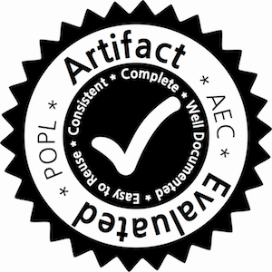 Implementation TARA
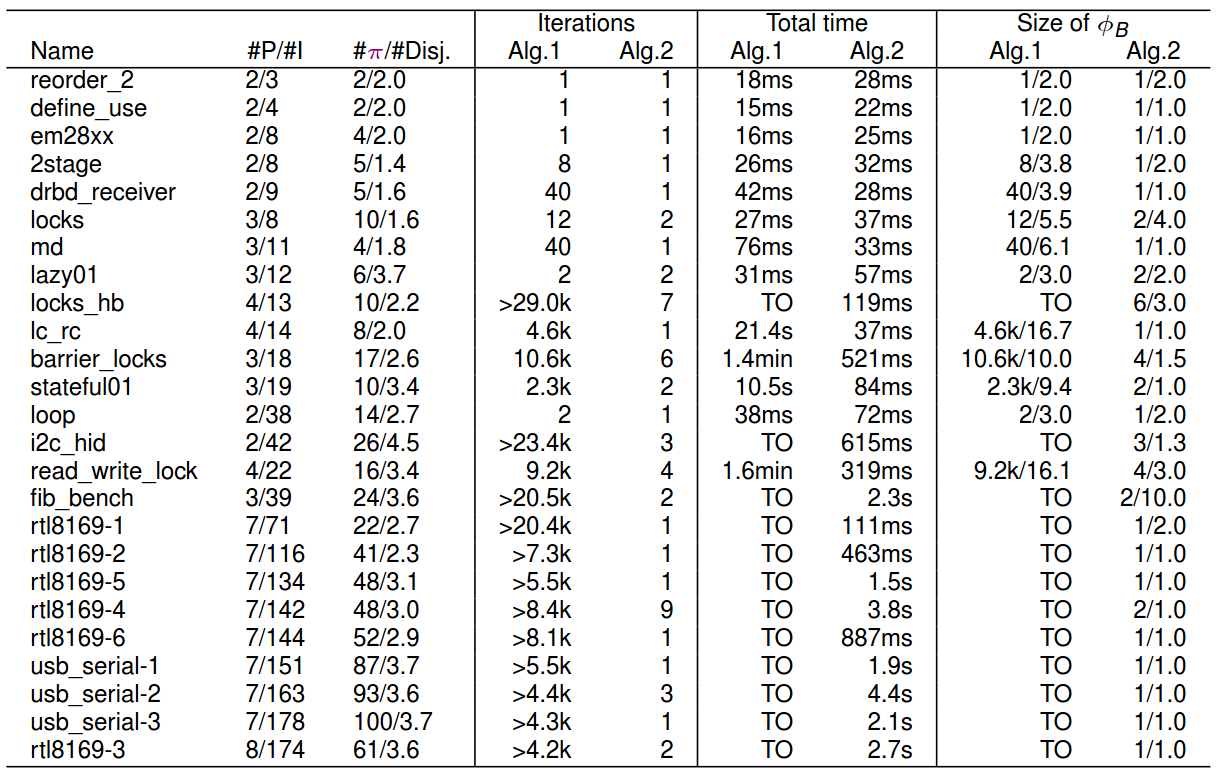 Application: Synthesis
We can infer locks, barriers and wait-notifies

Use formula of good traces
Bring into CNF
For each conjunct
Apply rewrite rules
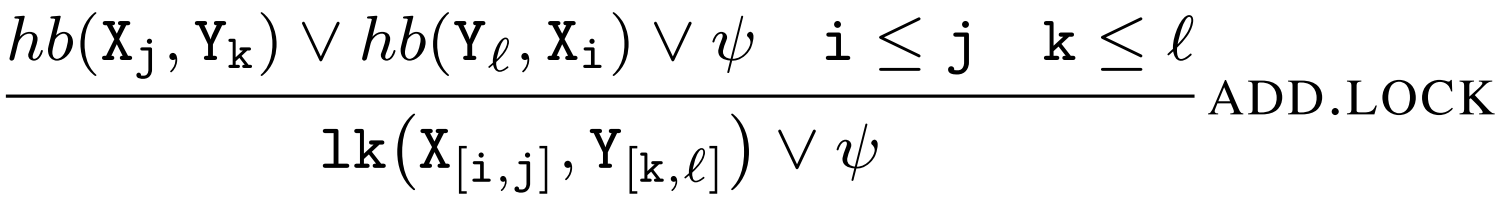 Xi
Yk
or
Xj
Yl
Synthesis Example
Program
Formulas
Sound overapproximation of good traces:
hb(D2,W1) ∨ hb(W2,D1)
init: x = balance, deposited=0,
        withdrawn=0

thread_withdraw
W1: t1 := balance
W2: balance := t1 – withdrawal
W3: withdrawn := 1

thread_deposit
D1: t2 := balance
D2: balance := t2 + deposit
D3: deposited := 1

thread_check
C1: assume(deposited=1 ∧ withdrawn=1)
C2: assert(balance = x+deposit-withdrawal)
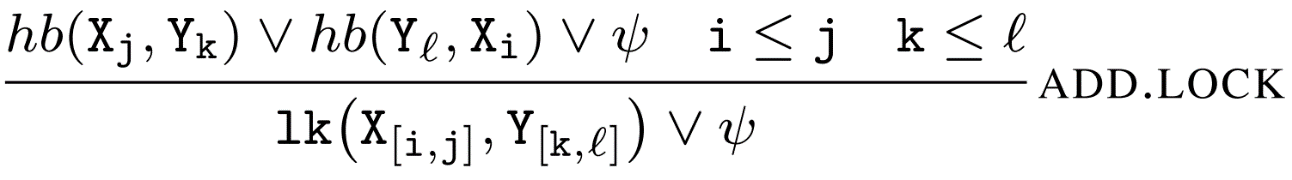 W1
D1
or
W2
D2
W3
D3
Synthesis results
Application: Bug summarisation
We can detect
data race bugs
atomicity violation
define-use bugs
two stage access bugs

We use the DNF of bad traces
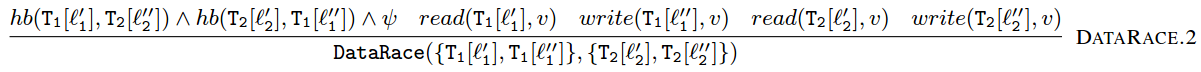 l1’
l2’
read(v)
read(v)
l1’’
l2’’
write(v)
write(v)
Bug summarisation example
Program
Formulas
Sound overapproximation of bad traces:
hb(W1,D2) ∧ hb(D1,W2)
init: x = balance, deposited=0,
        withdrawn=0

thread_withdraw
W1: t1 := balance
W2: balance := t1 – withdrawal
W3: withdrawn := 1

thread_deposit
D1: t2 := balance
D2: balance := t2 + deposit
D3: deposited := 1

thread_check
C1: assume(deposited=1 ∧ withdrawn=1)
C2: assert(balance = x+deposit-withdrawal)
W1
D1
read(bal)
read(bal)
W2
D2
write(bal)
write(bal)
W3
D3
 data-race bug
Application CEGAR acceleration
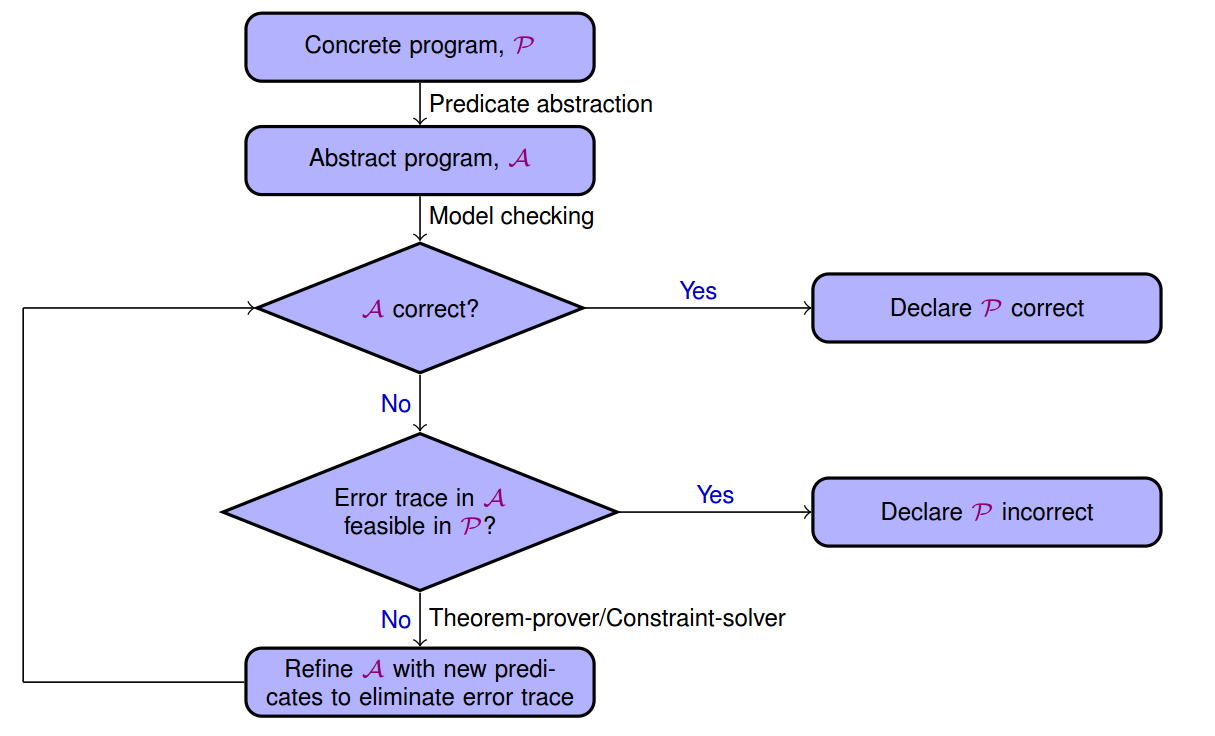 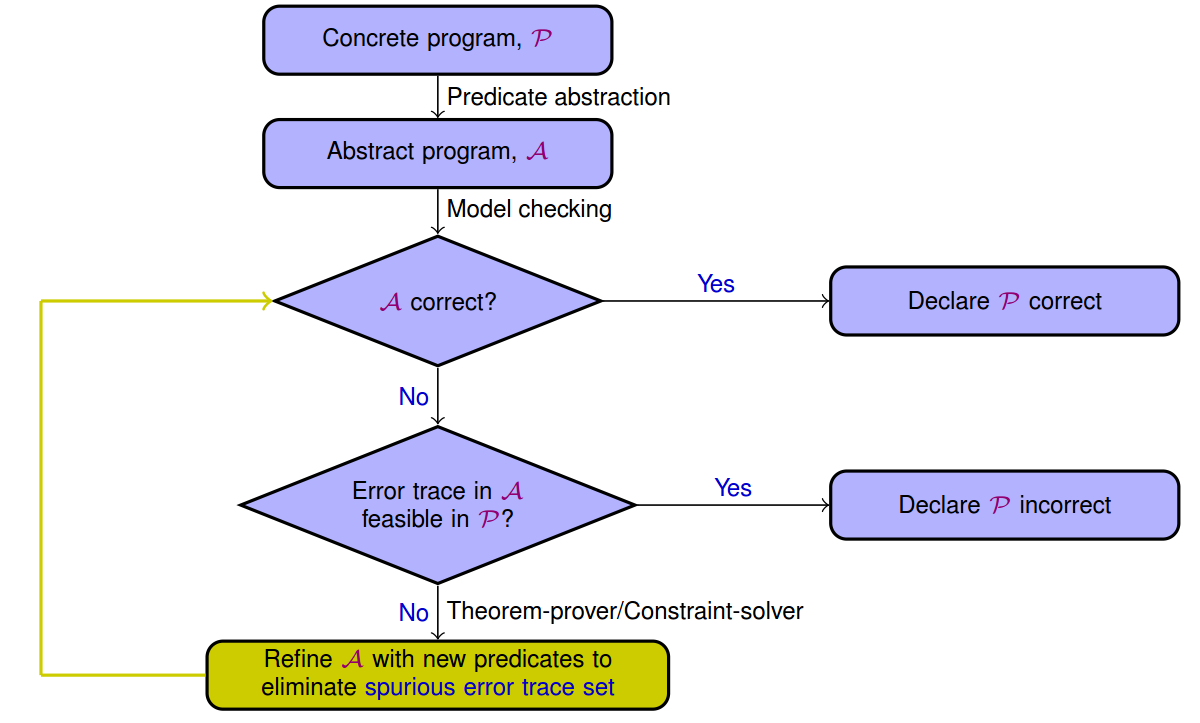 Summary
A method and a tool to obtain succinct representations of trace neighbourhoods
Captures the “reason” for the error

Three applications
Synthesis
Bug summarisation
CEGAR acceleration
Parts of Phi_CTP
Program
init: x=0
A: assume(x=0)
B: x:=1		Z: x:=2
C: assert(x=1)